New Mexico CTE Hub
Dr. Joseph Goins 
Pathways2Careers
1
CTE Hub Purpose & Vision
Centralized resource center for Career and Technical Education (CTE) pathways in New Mexico.
Analysis of job market trends
Establishment of academic standards 
Coordination of teaching resources 
Matching industry credentials
Postsecondary supports
Resources for students and families
2
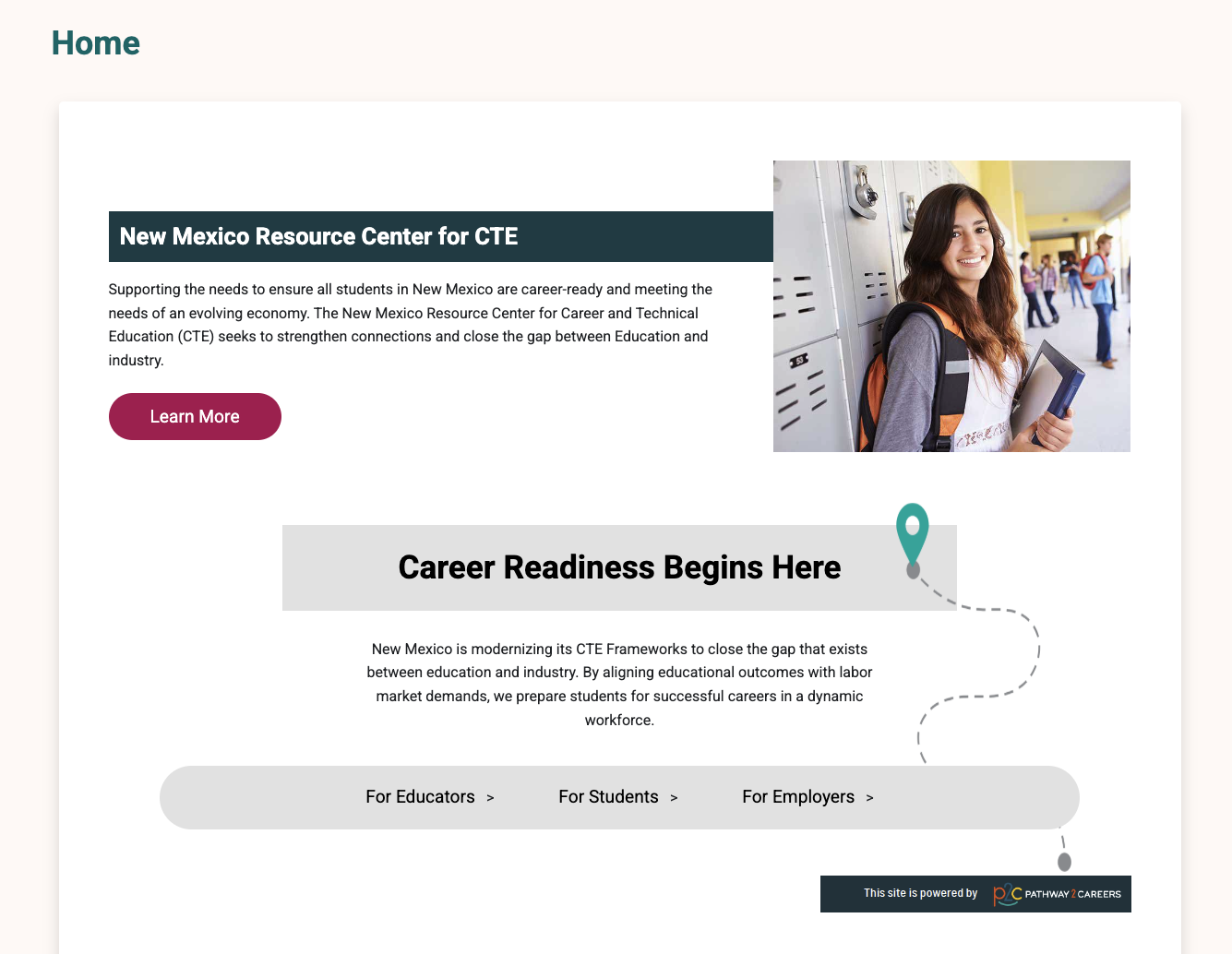 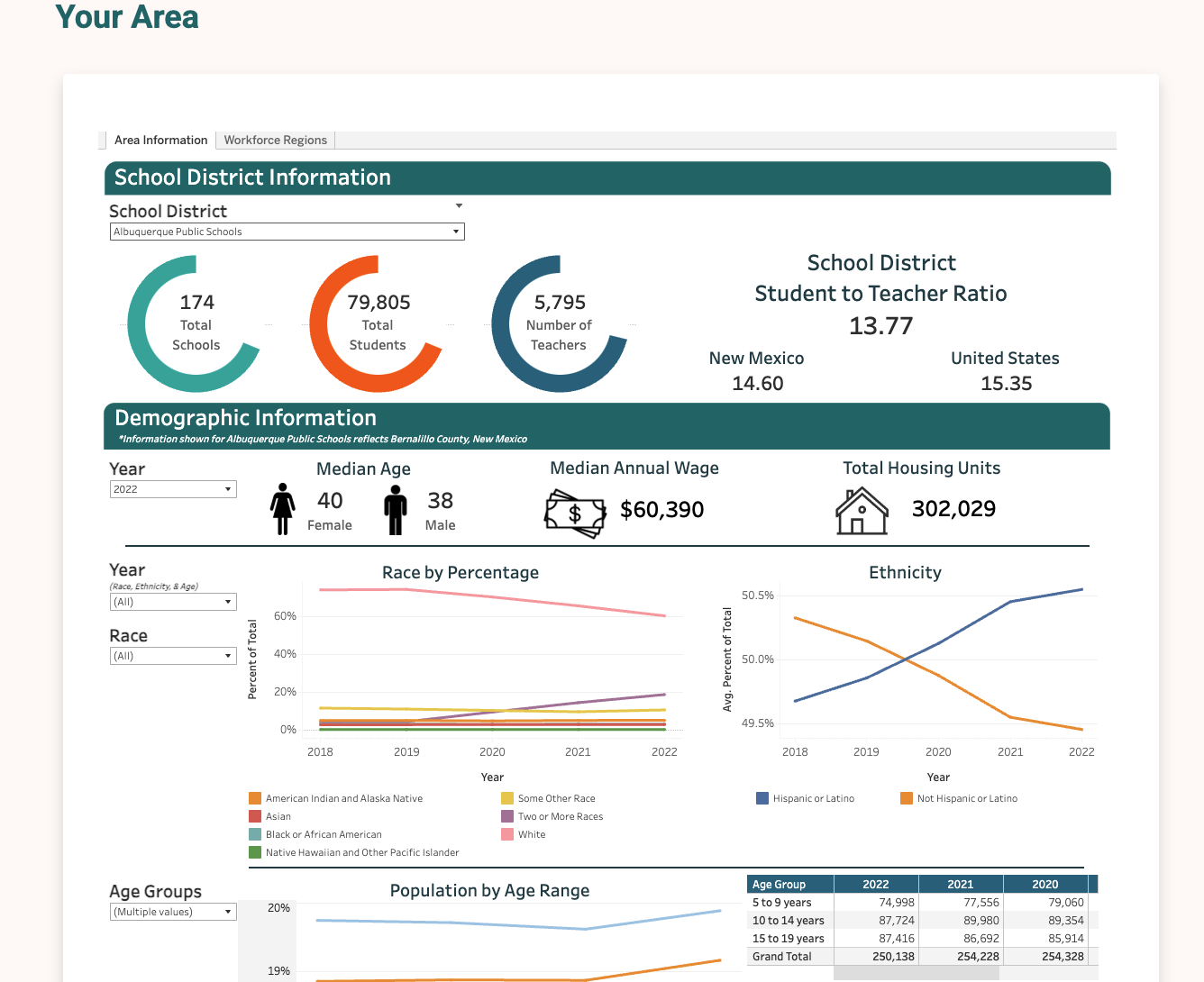 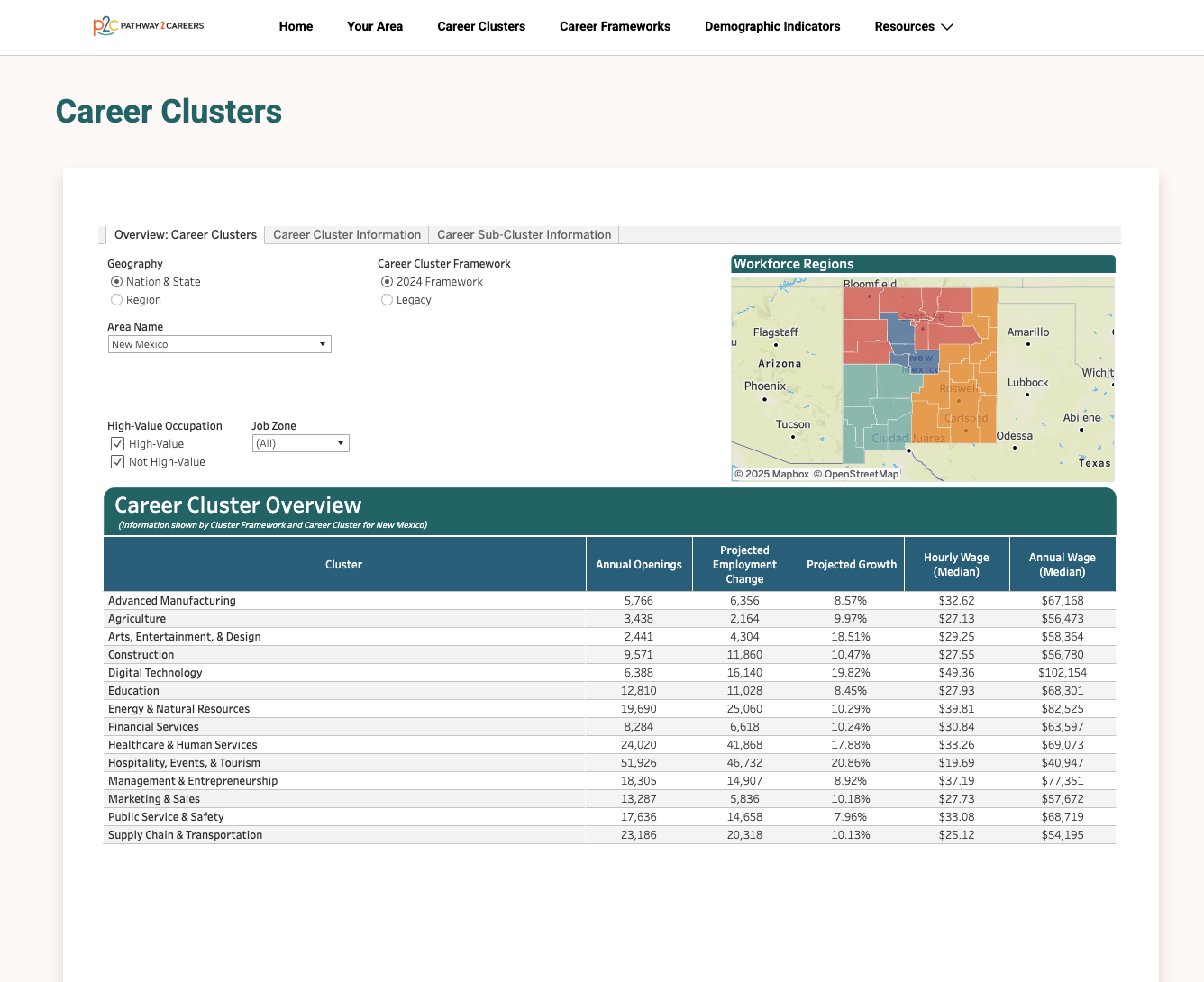 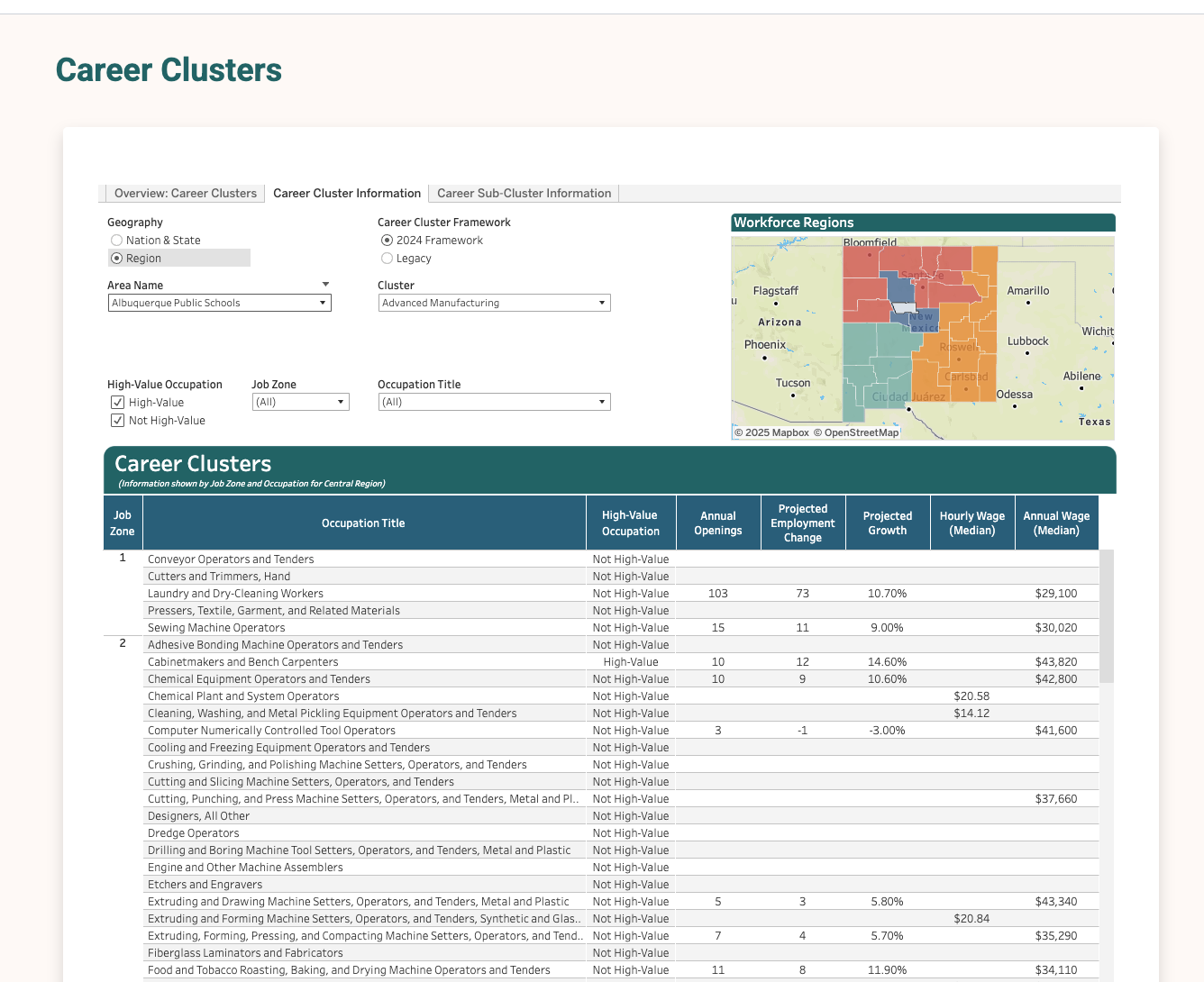 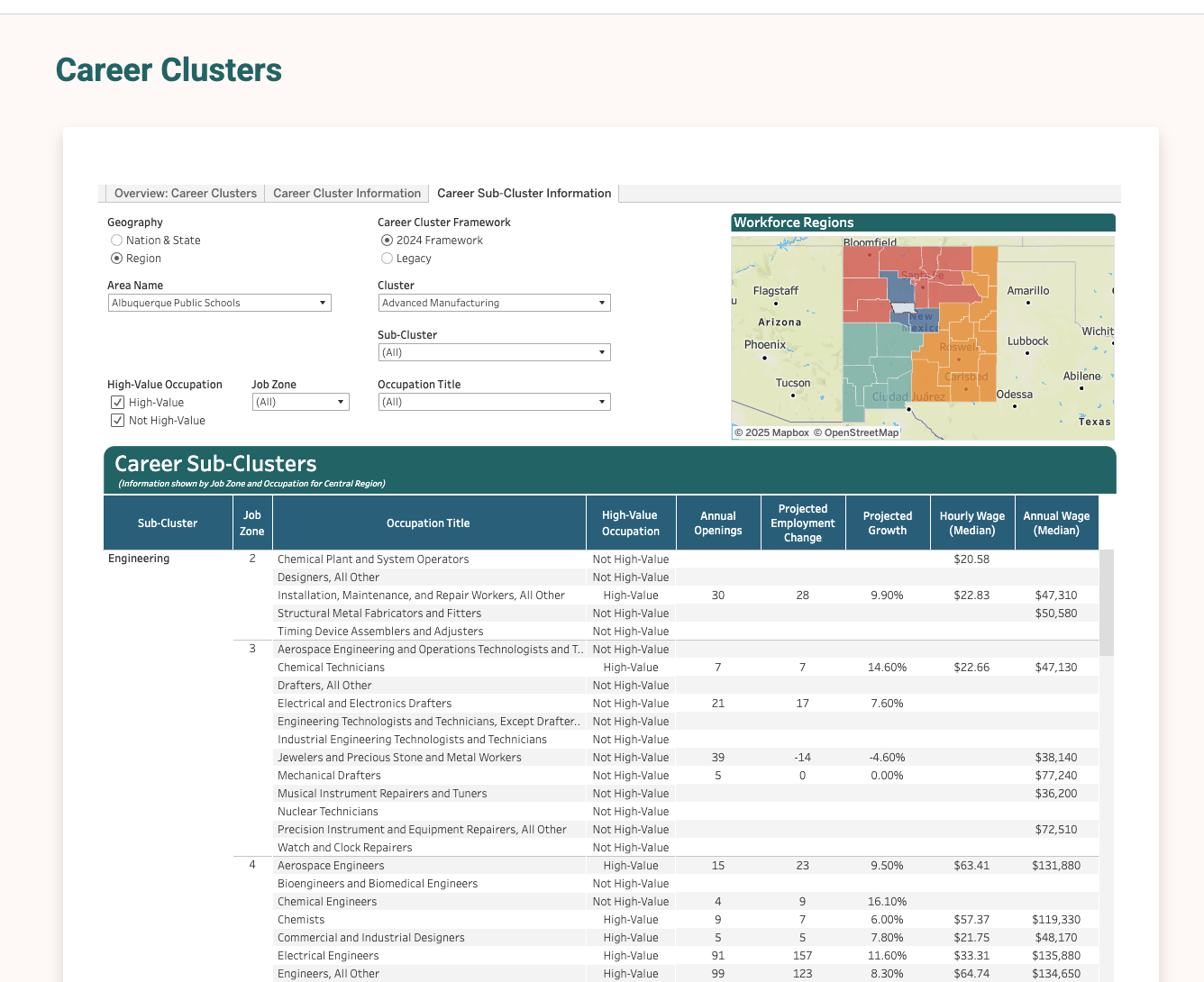 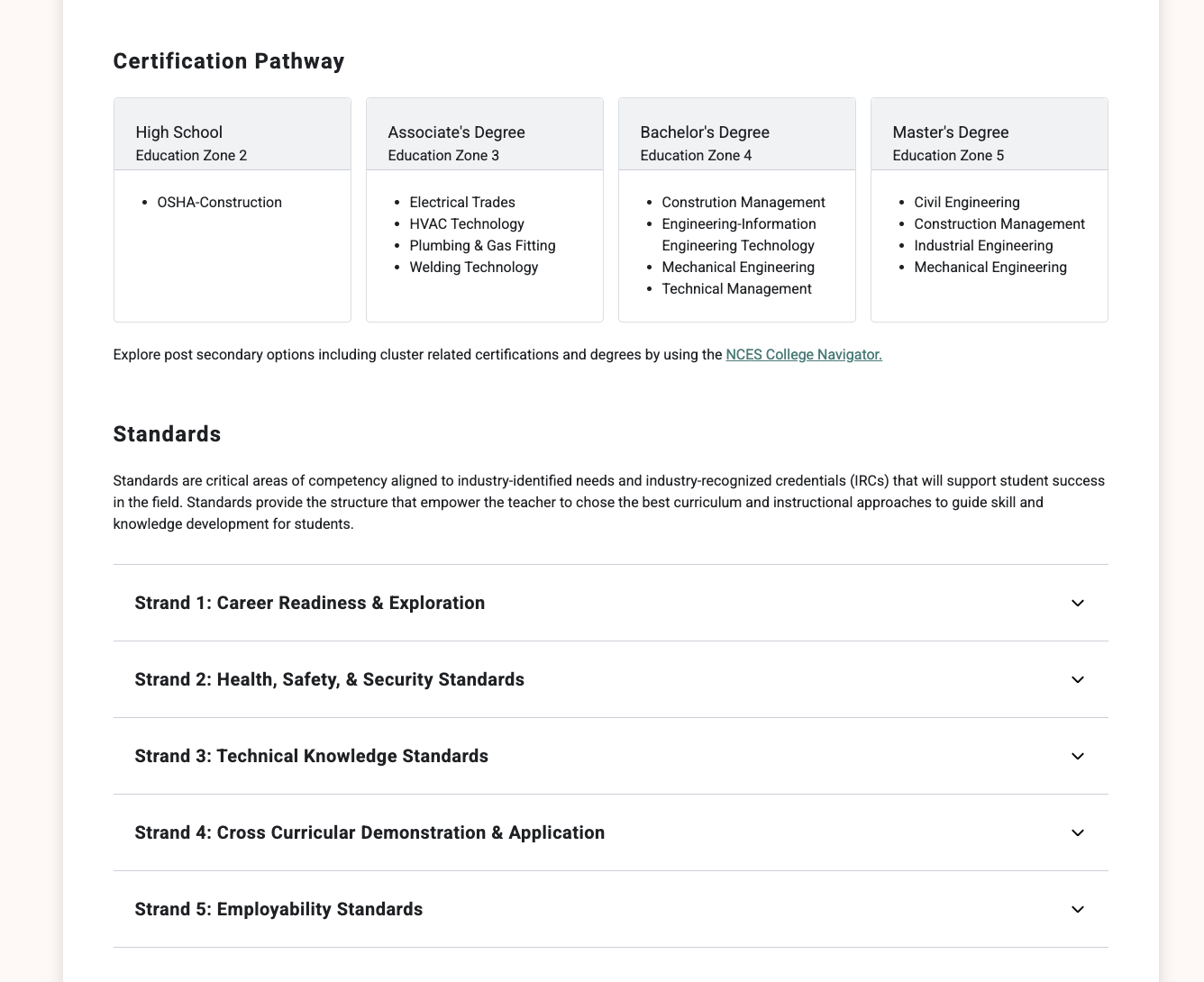 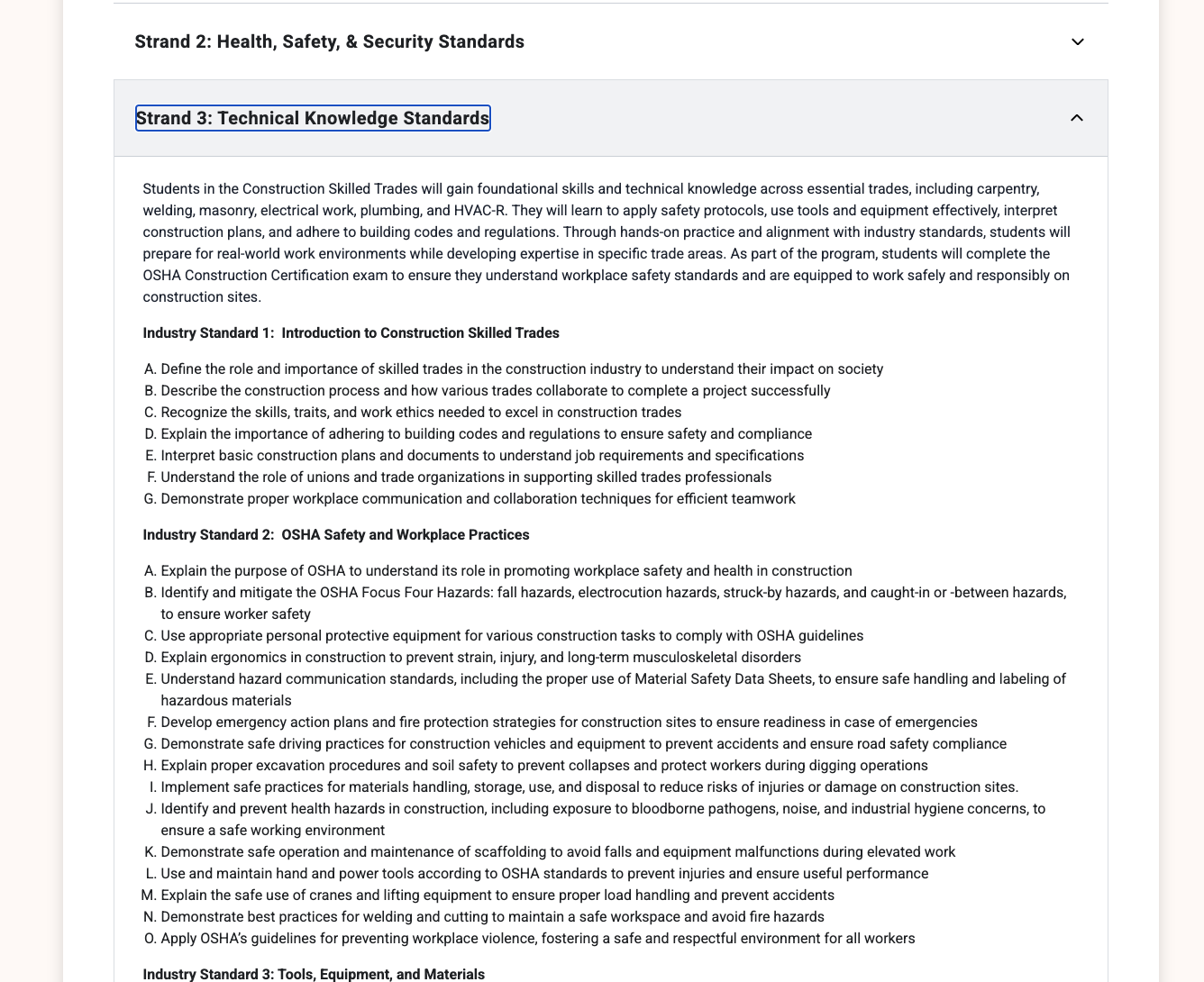 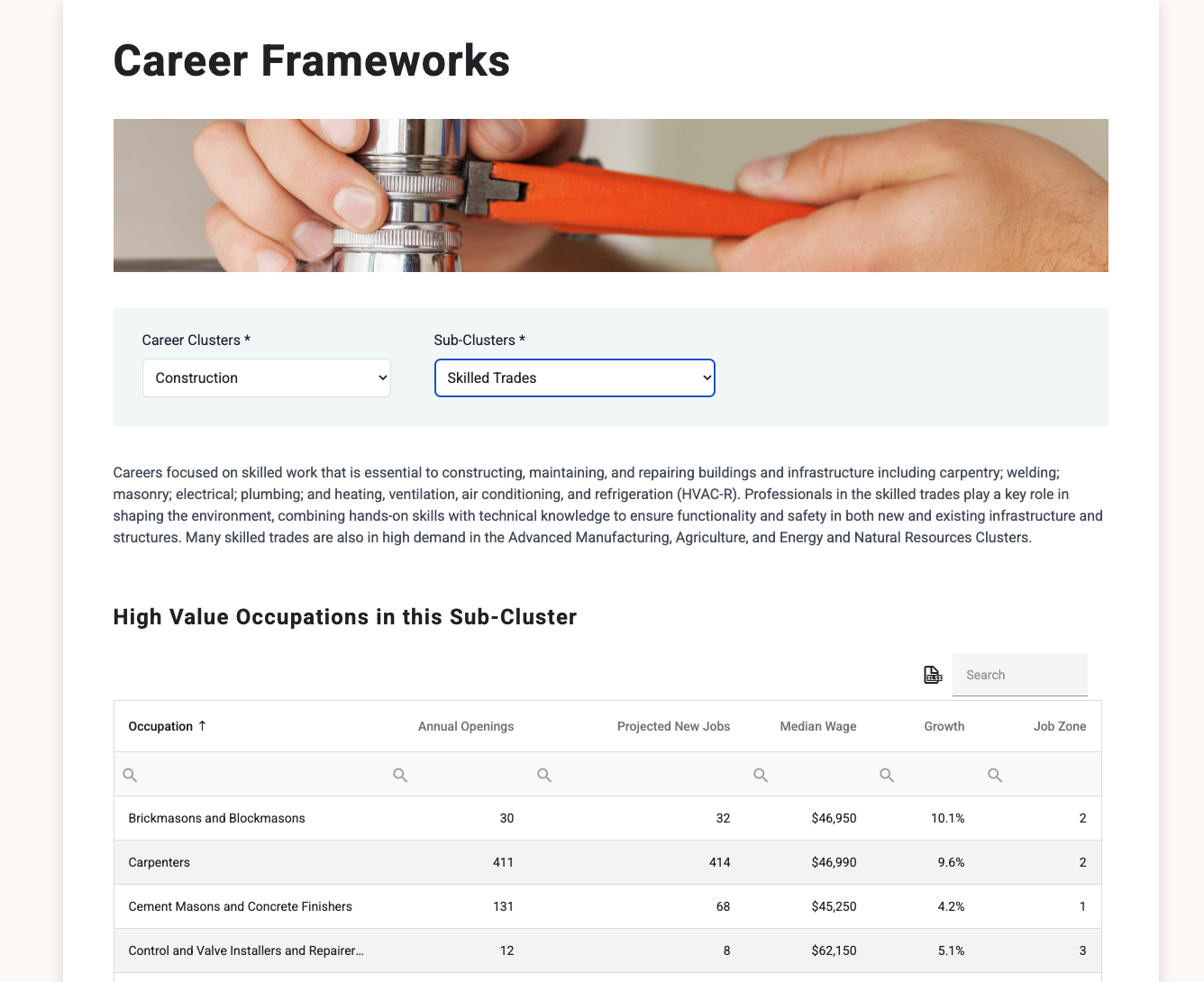 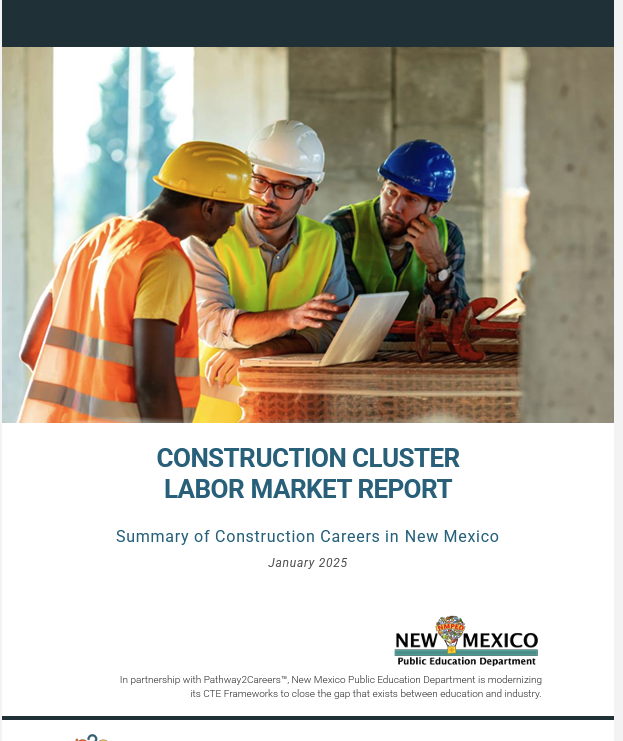 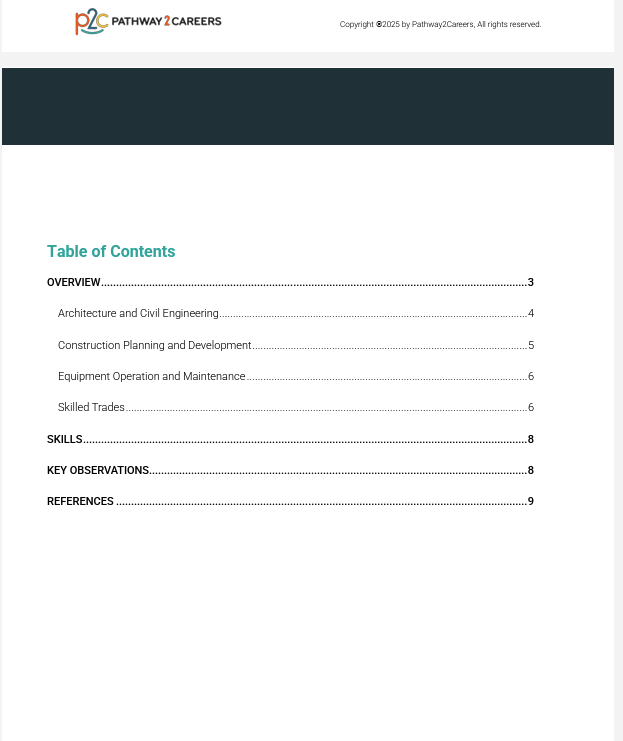 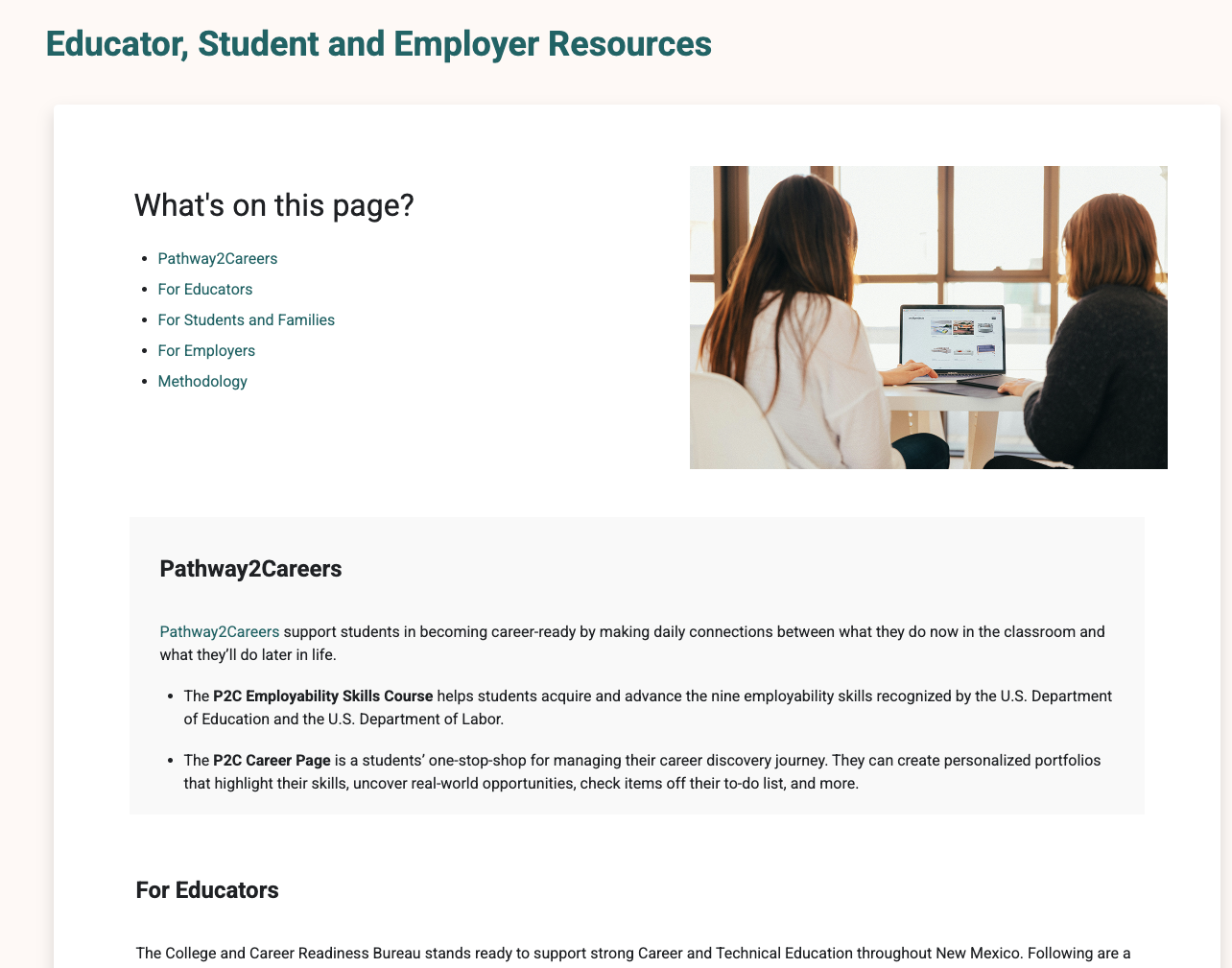 NM CTE Hub Feedback Form
https://www.surveymonkey.com/r/B9LGRW7
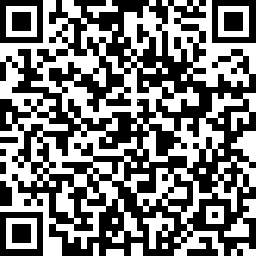 11